Pacemaker
By:
Somesh Kumar Malhotra
Assistant Professor,
ECE Deptt.,UIET,CSJM University
4/25/2017
by Er.Somesh Kr Malhotra,ECE Deptt,UIET,CSJM University,Kanpur
1
Introduction
The rhythmic action of the heart is intiated by regularly recurring action potential (electrochemical impulse) originating at the natural cardiac pacemaker located at the sinoartrial (SA) node.
Each pacing impulse is propogated throughout the myocardium, spreading over the surface of the artria to the artrio ventricular valve and depolarizing the artria.
4/25/2017
by Er.Somesh Kr Malhotra,ECE Deptt,UIET,CSJM University,Kanpur
2
Introduction
After the brief delay at the AV node the impulse is rapidly conducted to the ventricle to depolarize the ventricular musculature.
 A normal sinus rhythm (NSR) depends on the continuous, periodic performance of the pacemaker and the integrity of the neuronal conducting pathways.
Any change in the NSR is called an arrhythmia (abnormal rhythm)
4/25/2017
by Er.Somesh Kr Malhotra,ECE Deptt,UIET,CSJM University,Kanpur
3
Introduction
Should the SA node temporarily or permanently fail because of diseases (SA node diseases).
Under these condition the heart is paced at a much slower rate than normal, ranging between 30 and 50 beats per minute(BPM).
The result is a condition called bradycardia (slow heart), in which the heart cannot provide sufficient blood circulation to meet the body’s physical demands.
4/25/2017
by Er.Somesh Kr Malhotra,ECE Deptt,UIET,CSJM University,Kanpur
4
Introduction
During the transition period from a NSR to a slow rhythm, dizziness and loss of consciousness (syncope) may occur because of diminished cardiac output.
 Heart block occurs whenever the conduction system fails to transmits the pacing impulse from the artria to ventricle properly.
First degree block an excessive delay at the AV node occurs that causes the P-R interval to exceed 0.2 seconds for normal adults.
4/25/2017
by Er.Somesh Kr Malhotra,ECE Deptt,UIET,CSJM University,Kanpur
5
Introduction
Second degree block results in the complete but intermittent inhibition of the pacing impulse, which may occur at the AV node.
Total and continuous impulse blockage is called third degree block.
In all these conditions ,an artificial method of pacing is generally required to ensure that the heart beat at the rate that is sufficient to maintain the proper circulation.
4/25/2017
by Er.Somesh Kr Malhotra,ECE Deptt,UIET,CSJM University,Kanpur
6
Pacemaker System
4/25/2017
by Er.Somesh Kr Malhotra,ECE Deptt,UIET,CSJM University,Kanpur
7
Pacemaker System
Pacemaker Components
Pulse Generator
Electronic Circuitry
Lead system
Pulse Generator
Lithium cell is the current standard battery
Advantages:
Long life – 4 to 10 years
Output voltage decreases gradually with time making sudden battery failure unlikely
4/25/2017
by Er.Somesh Kr Malhotra,ECE Deptt,UIET,CSJM University,Kanpur
8
Pacemaker System
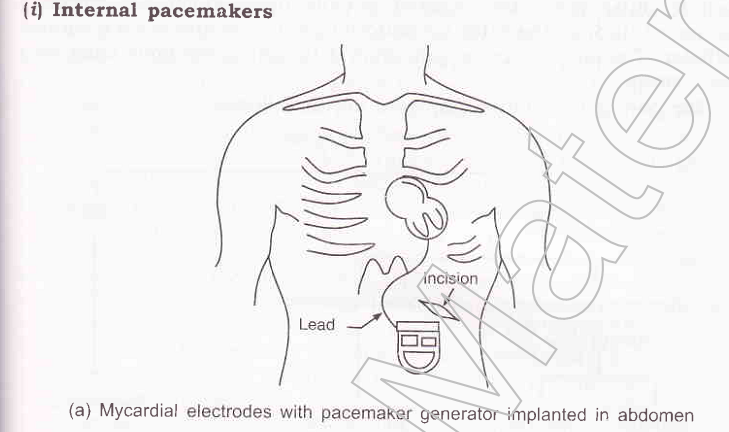 4/25/2017
by Er.Somesh Kr Malhotra,ECE Deptt,UIET,CSJM University,Kanpur
9
Pacemaker System
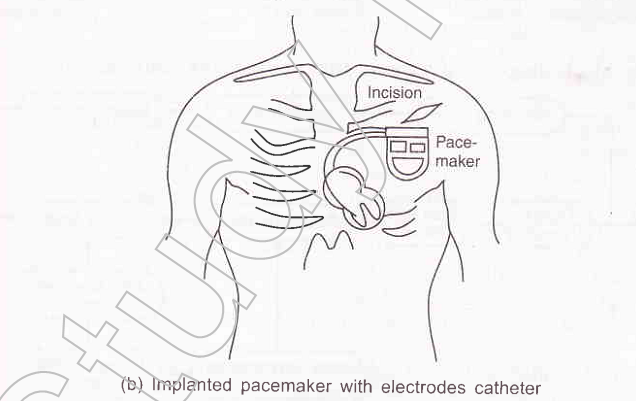 4/25/2017
by Er.Somesh Kr Malhotra,ECE Deptt,UIET,CSJM University,Kanpur
10
Pacemaker System
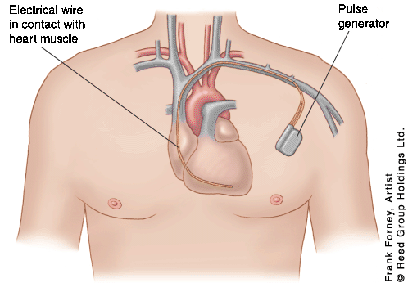 4/25/2017
by Er.Somesh Kr Malhotra,ECE Deptt,UIET,CSJM University,Kanpur
11
Pacemaker System
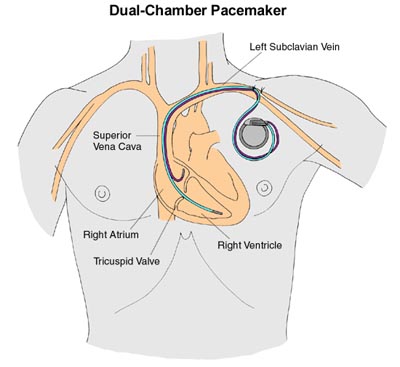 4/25/2017
by Er.Somesh Kr Malhotra,ECE Deptt,UIET,CSJM University,Kanpur
12
Pacemaker System
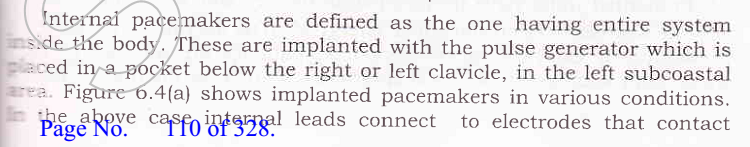 4/25/2017
by Er.Somesh Kr Malhotra,ECE Deptt,UIET,CSJM University,Kanpur
13
Pacemaker System
4/25/2017
by Er.Somesh Kr Malhotra,ECE Deptt,UIET,CSJM University,Kanpur
14
Pacemaker System
4/25/2017
by Er.Somesh Kr Malhotra,ECE Deptt,UIET,CSJM University,Kanpur
15
Pacemaker System
Pacemaker has two main functions:
Sense intrinsic cardiac electrical activity
Electrically stimulate the heart
VVI- senses intrinsic cardiac activity in the ventricle and when a preset interval of time with no ventricular activity occurs it depolarizes the right ventricle causing ventricular contraction
4/25/2017
by Er.Somesh Kr Malhotra,ECE Deptt,UIET,CSJM University,Kanpur
16
Pacemaker System
Dual chamber pacer is more complicated because the pacer has the ability to both sense and pace either the atrium or the ventricle
Possible to have only atrial, only ventricular or both atrial and ventricular pacing
DDD pacer is a common example of this
4/25/2017
by Er.Somesh Kr Malhotra,ECE Deptt,UIET,CSJM University,Kanpur
17
Pacemaker System
4/25/2017
by Er.Somesh Kr Malhotra,ECE Deptt,UIET,CSJM University,Kanpur
18
Pacemaker System
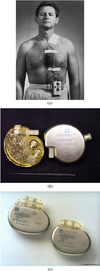 4/25/2017
by Er.Somesh Kr Malhotra,ECE Deptt,UIET,CSJM University,Kanpur
19
Pacing Modes and Pulse Generator
Several pacing techniques with both internal and external pacemaker.
They can be classified as either competitive and noncompetitive pacing mode.
The first pulse generators were fixed rate or asynchronous device that produced pulses at a fixed rate and were independent of any natural cardiac activity.
4/25/2017
by Er.Somesh Kr Malhotra,ECE Deptt,UIET,CSJM University,Kanpur
20
Pacing Modes and Pulse Generator
4/25/2017
by Er.Somesh Kr Malhotra,ECE Deptt,UIET,CSJM University,Kanpur
21
Pacing Modes and Pulse Generator
Asynchronous pacing is called competitive pacing because the fixed rate impulse may occur along with natural pacing impulse generated by the heart and would therefore be in competition with them in controlling the heartbeat..
This competition is largely eliminated through use of ventricular or artrial programmed pulse generator.
4/25/2017
by Er.Somesh Kr Malhotra,ECE Deptt,UIET,CSJM University,Kanpur
22
Pacing Modes and Pulse Generator
The ventricular programmed pulse generator, when connected to the via. Electrodes, is able to sense the presence (or absence) of naturally occurring R wave .
The output of an R wave inhibited (demand) unit is suppressed (no output pulse are produced) as long as natural (intrinsic) R waves are present
4/25/2017
by Er.Somesh Kr Malhotra,ECE Deptt,UIET,CSJM University,Kanpur
23
Pacing Modes and Pulse Generator
Sometime the pacemaker are preset for intrinsic rate fall (around 70 BPM), the unit will automatically provide an output to pace the heart after an escape interval at the designated rate. 
In this way ventricular inhibited pacers are able to pace on demand, normally having different controls of operation with constant rate  or somewhere between 30 and 180 BPM rate with amplitude of ouput pacing pulse between 0.1 and 20 mA.
They also have indicators for each detected R wave or pacer initiated pulse.
4/25/2017
by Er.Somesh Kr Malhotra,ECE Deptt,UIET,CSJM University,Kanpur
24
Pacing Modes and Pulse Generator
When required, the basic pacing rate of some of the earlier implanted pacers may be changed with the use of needle like screw driver (a Keith surgical skin needle) that is inserted to alter the rate control in the pulse generator.
The amplitude of the impulse may also adjusted in some earlier pacers by using the same type of needle in the appropriate control.
4/25/2017
by Er.Somesh Kr Malhotra,ECE Deptt,UIET,CSJM University,Kanpur
25
Pacing Modes and Pulse Generator
In a newer type of pacer, these adjustments are accomplished by means of coded impulses that are magnetically coupled to the implanted pulse generator from the skin surface, thus eliminating the need to puncture the skin.
To adjust the pacemaker, a special programming  device with an attached coil is placed over the planted pulse generator. 
Appropriate controls of the programmer allows the unit to transmit coded signals that cause the pacer to change its basic rate and vary the amplitude of the pulses.
4/25/2017
by Er.Somesh Kr Malhotra,ECE Deptt,UIET,CSJM University,Kanpur
26
Pacing Modes and Pulse Generator
Similarly R wave triggered pulse generator works, only basic difference is the unit is triggered rather than inhibited by each R wave. 
Ventricular triggered pacing is used less frequently than inhibited mode pacing.
Similarly the artrial programmed  pacer are responsible for synchronisation of P-wave
4/25/2017
by Er.Somesh Kr Malhotra,ECE Deptt,UIET,CSJM University,Kanpur
27
Pacing Modes and Pulse Generator
Fig below shows a block diagram showing the components of the circuitry.
The timing circuit which consist of an RC network, a reference voltage source , and a comparator determines the basic pacing rate of the pulse generator.
Its output signal is fed to second RC network, the pulse width circuit, which determine the pulse duration.
4/25/2017
by Er.Somesh Kr Malhotra,ECE Deptt,UIET,CSJM University,Kanpur
28
Pacing Modes and Pulse Generator
A third RC circuit network, the rate limiting circuit ,disables the the comparator for a preset  interval and thus limits the pacing rate to a maximum of 120 pulses per minutes.
The output circuit provides a voltage pulse to simulate the heart.
The voltage monitor circuit sense cell depletion and signals the rate slow down circuit and energy compensation circuit of this event
4/25/2017
by Er.Somesh Kr Malhotra,ECE Deptt,UIET,CSJM University,Kanpur
29
Pacing Modes and Pulse Generator
The rate slow down the circuit shuts off some of the current to the basic timing network to cause the the rate to slow down 8 +/- 3 beats per minute when cell depletion has occcured.
The energy compensation circuit causes the pulse duration to increase as the battery voltage decreases, to maintain nearly constant simulation energy to the heart.
4/25/2017
by Er.Somesh Kr Malhotra,ECE Deptt,UIET,CSJM University,Kanpur
30
Pacing Modes and Pulse Generator
There is also the feedback loop from output circuit to the refractory circuit  which provides a period of time following an output pulse or a sense R-wave during which the amplifier will not respond to outside signals.
The sensing circuit detect a spontaneous R wave and reset the oscillator timing capacitor.
The reversion circuit allows the amplifier to detect a spontaneous R wave in the presence of low level  continuous wave interference. In the absence of an R wave, the circuit allows the oscillator to pace at its rate +/- 1 beat per minute.
4/25/2017
by Er.Somesh Kr Malhotra,ECE Deptt,UIET,CSJM University,Kanpur
31
Pacing Modes and Pulse Generator
4/25/2017
by Er.Somesh Kr Malhotra,ECE Deptt,UIET,CSJM University,Kanpur
32